PLANIFICACIÓN  PARA CLASE VIRTUALESSEMANA N° 24FECHA: JUEVES 10 DE SEPTIEMBRECURSO: 3° AASIGNATURA: CIENCIAS NATURALES
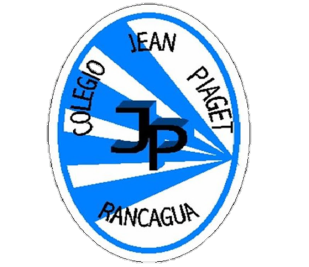 Colegio Jean Piaget
Mi escuela, un lugar para aprender y crecer en un ambiente saludable
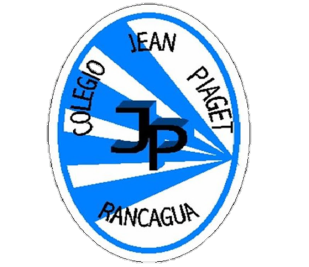 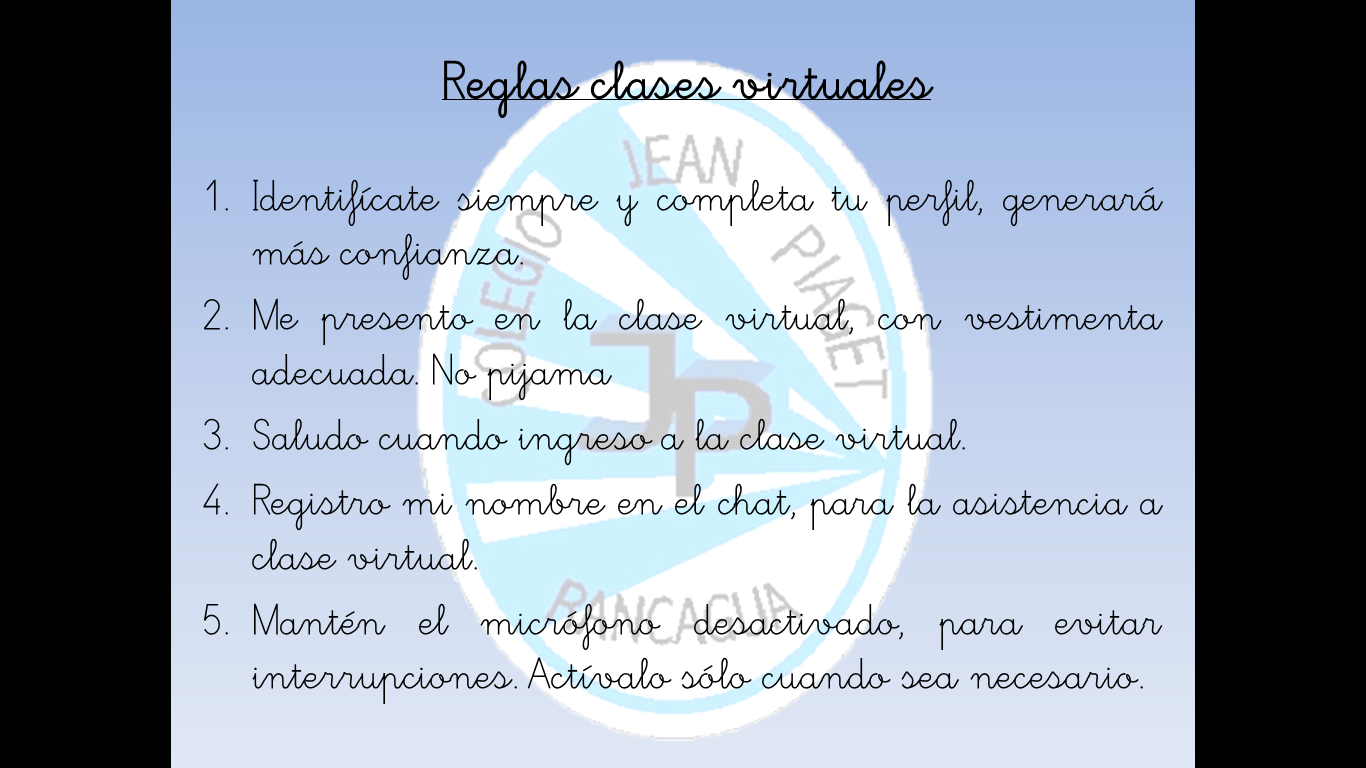 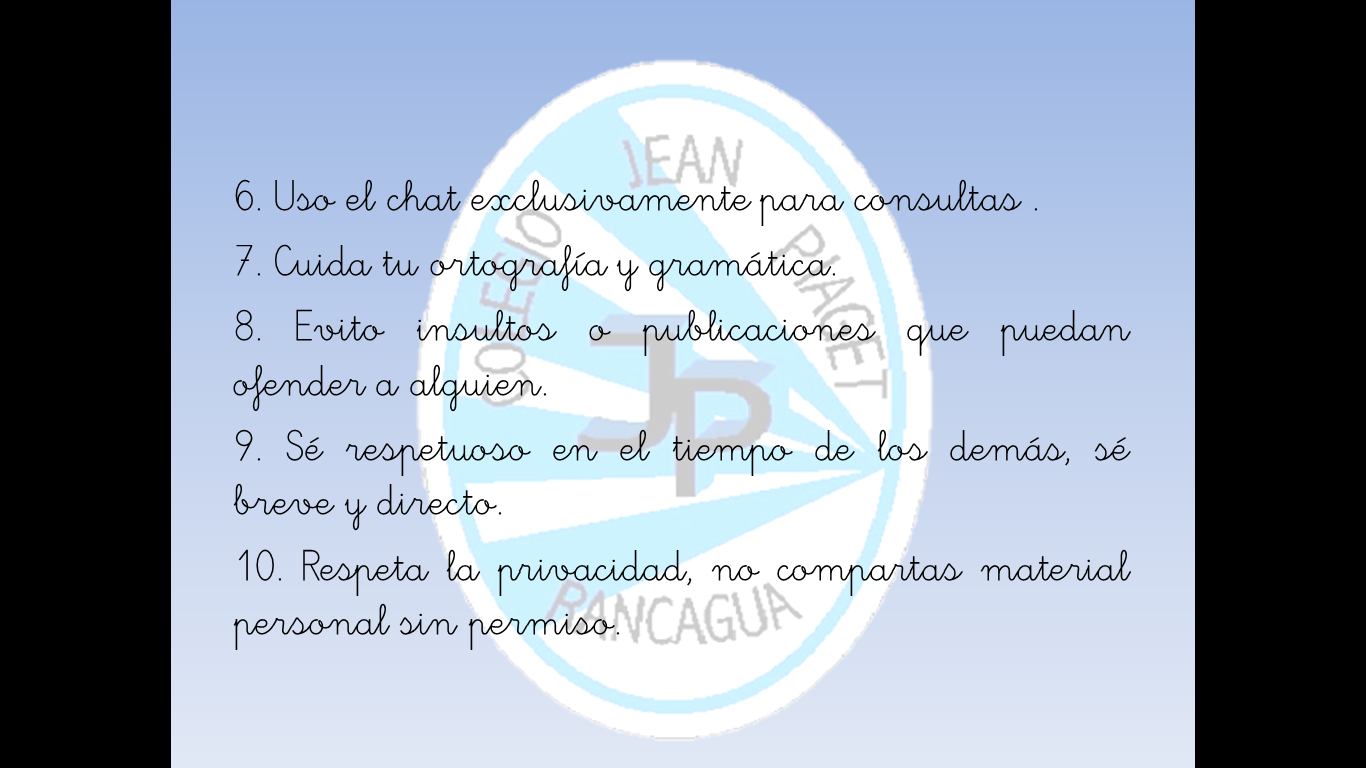 Importante:
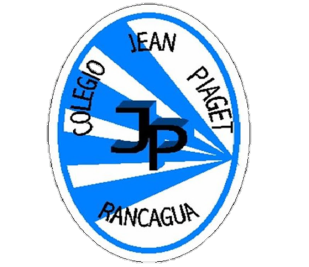 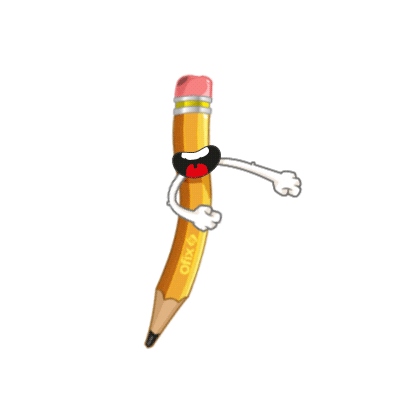 Cuándo esté la animación de un lápiz, significa que debes escribir en tu cuaderno
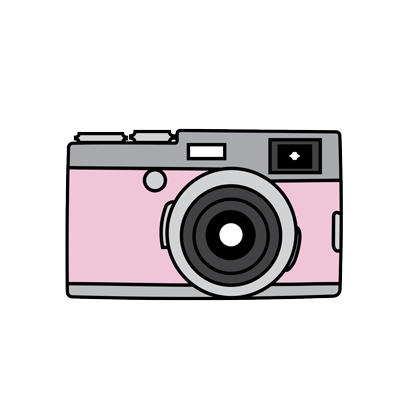 Cuándo esté esta animación de una cámara fotográfica, significa que debes mandar reporte sólo de esa actividad (una foto de la actividad)
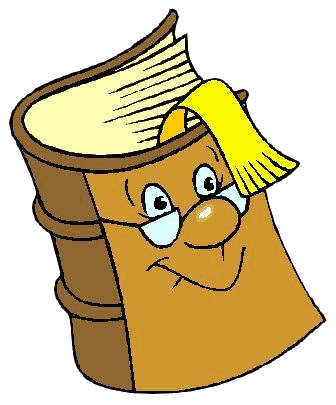 Cuándo esté esta animación de un libro, significa que debes trabajar en tu libro de matemática.
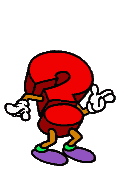 Cuándo esté esta animación de un signo de pregunta, significa que debes pensar y analizar, sin escribir en tu cuaderno. Responder de forma oral.
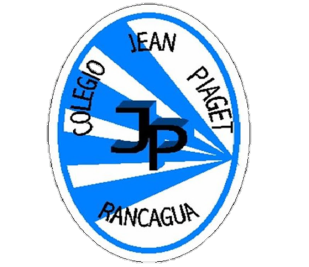 ACTIVANDO NUESTROS CONOCIMIENTOS
Para comenzar la clase y activar tus conocimientos, responde en forma oral, las siguientes preguntas:
• ¿Por qué se dice que los bosques son los pulmones del planeta?
• ¿Cómo se protegen los bosques en Chile? Investiga.
• ¿Qué podrías hacer para cuidar los bosques chilenos?
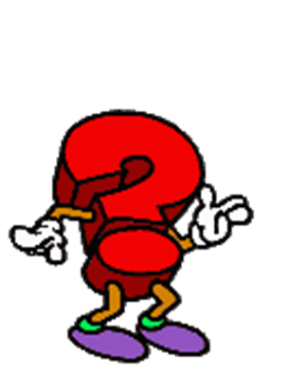 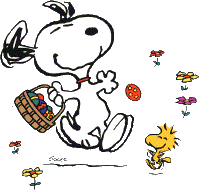 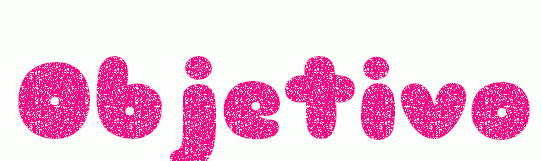 Identificar acciones para el cuidado de las plantas y el medio ambiente. Elaborar catálogo que favorezca acciones en el cuidado de las plantas y el medio ambiente.
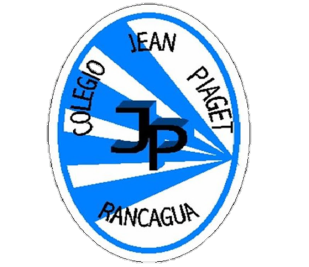 Las plantas y el medioambiente
Como ya aprendiste, las plantas tienen múltiples beneficios tanto para los animales como para las personas.
Así también, son importantes para el medioambiente, principalmente porque producen oxígeno mediante la
fotosíntesis, que es un gas fundamental para muchos seres vivos.
Las plantas también permiten la conservación del suelo, pues con sus raíces lo protegen de la erosión.
Las plantas son importantes para los seres vivos, por lo que es necesario protegerlas y conservarlas.
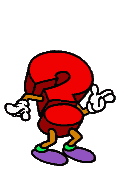 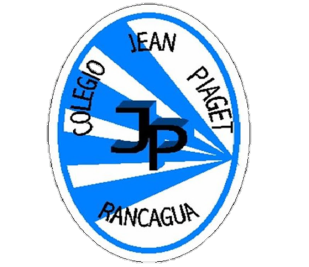 Para cuidar las plantas debemos seguir algunas recomendaciones:
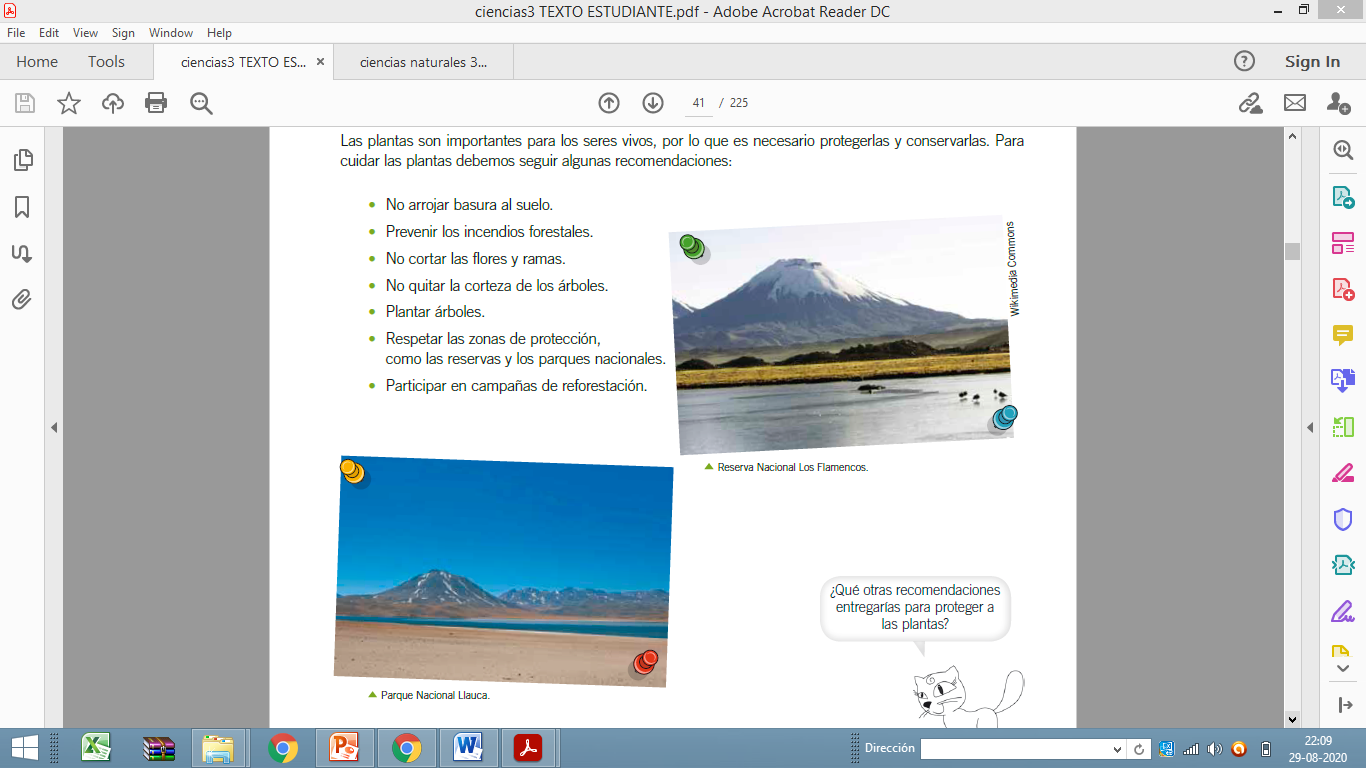 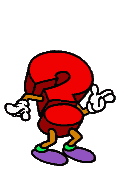 Las plantas son muy importantes para los animales y otros seres
vivos, como ya vimos. Lamentablemente, hay actividades que realiza el ser humano que pueden perjudicar la supervivencia de las plantas y, con ello, la de los demás seres vivos. Entre estas acciones están:
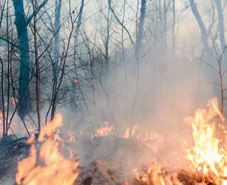 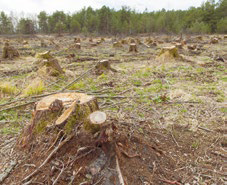 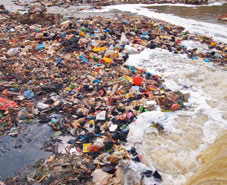 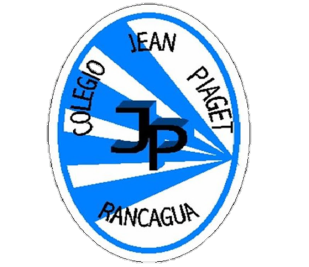 Importante: Las plantas son importantes para el medioambiente porque aportan oxígeno al aire y contribuyen a proteger el suelo de la erosión.
RESPONDAMOS TODOS JUNTOS LAS SIGUIENTES PREGUNTAS
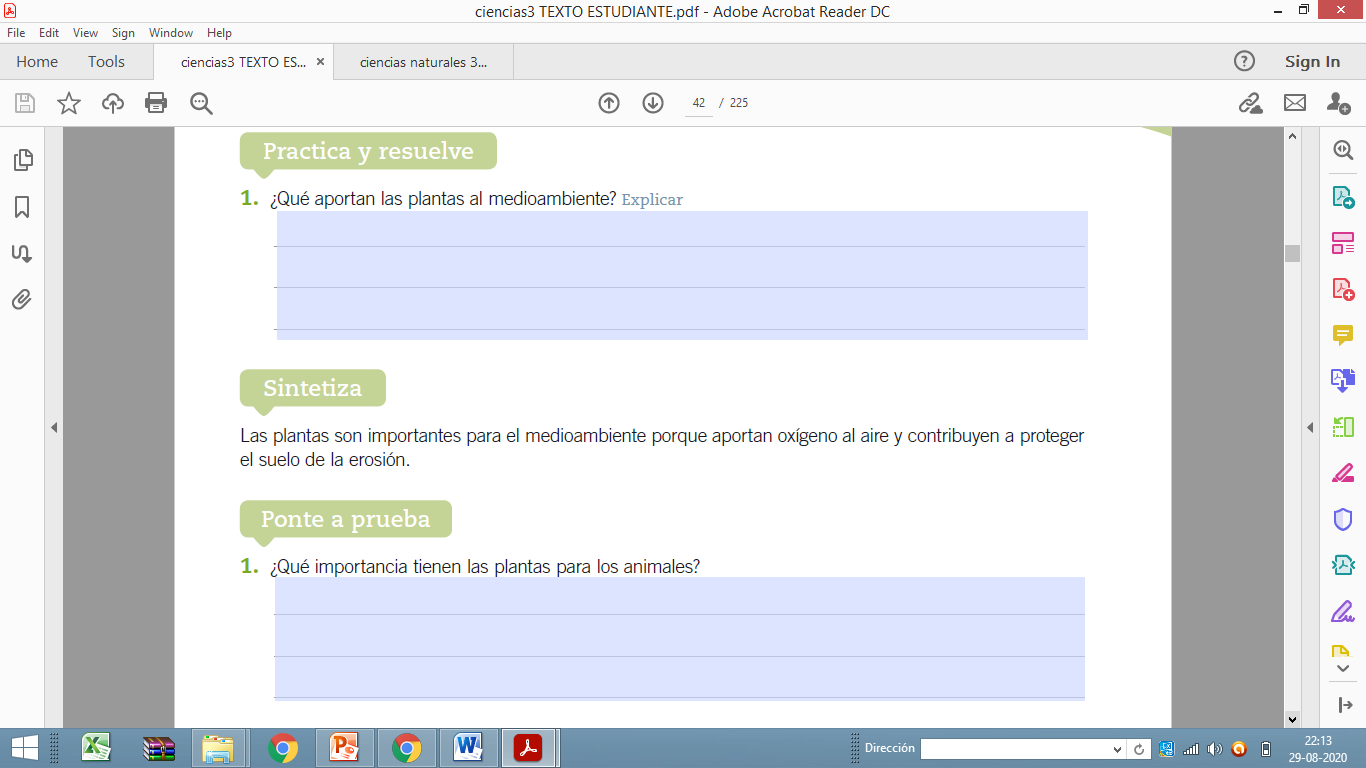 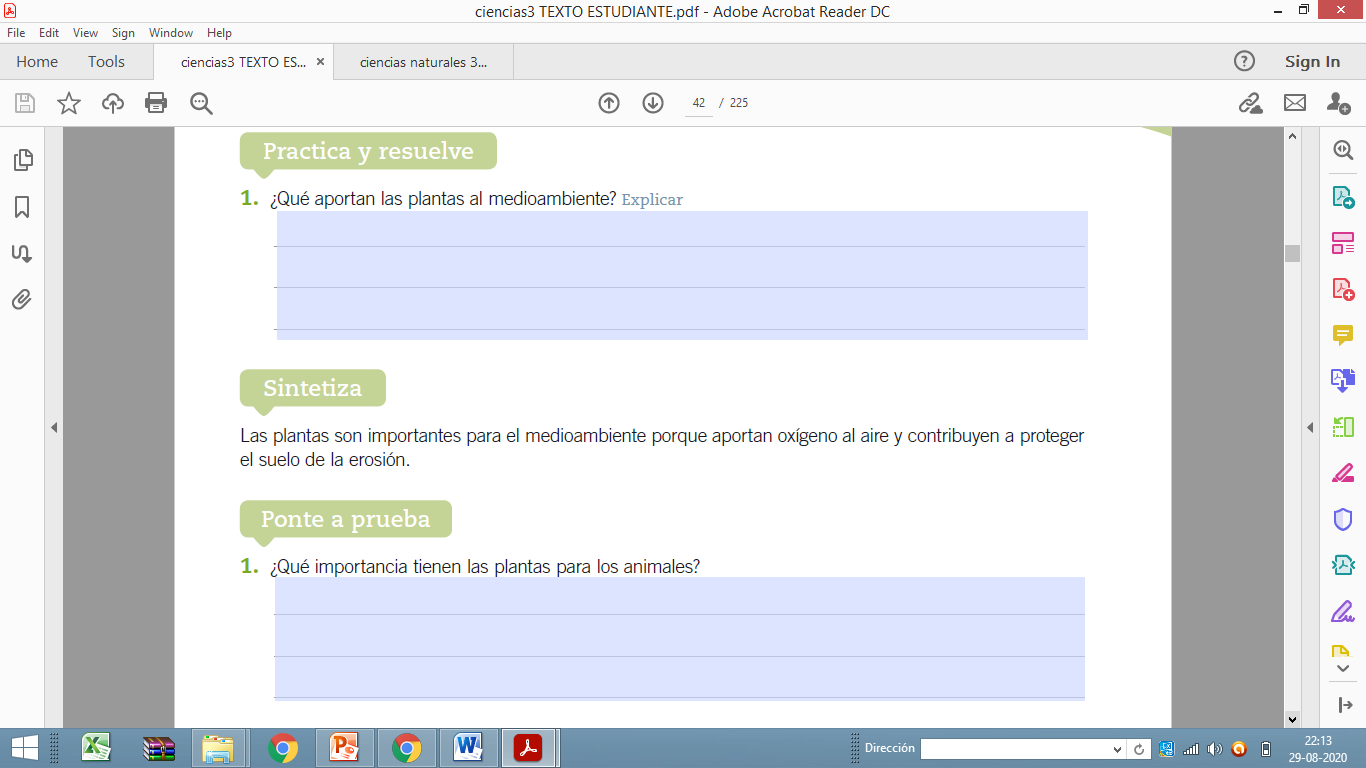 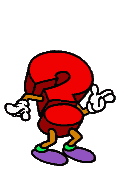 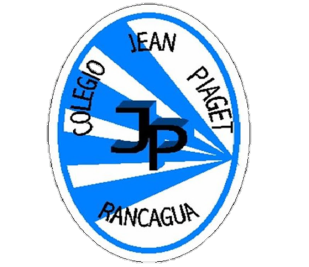 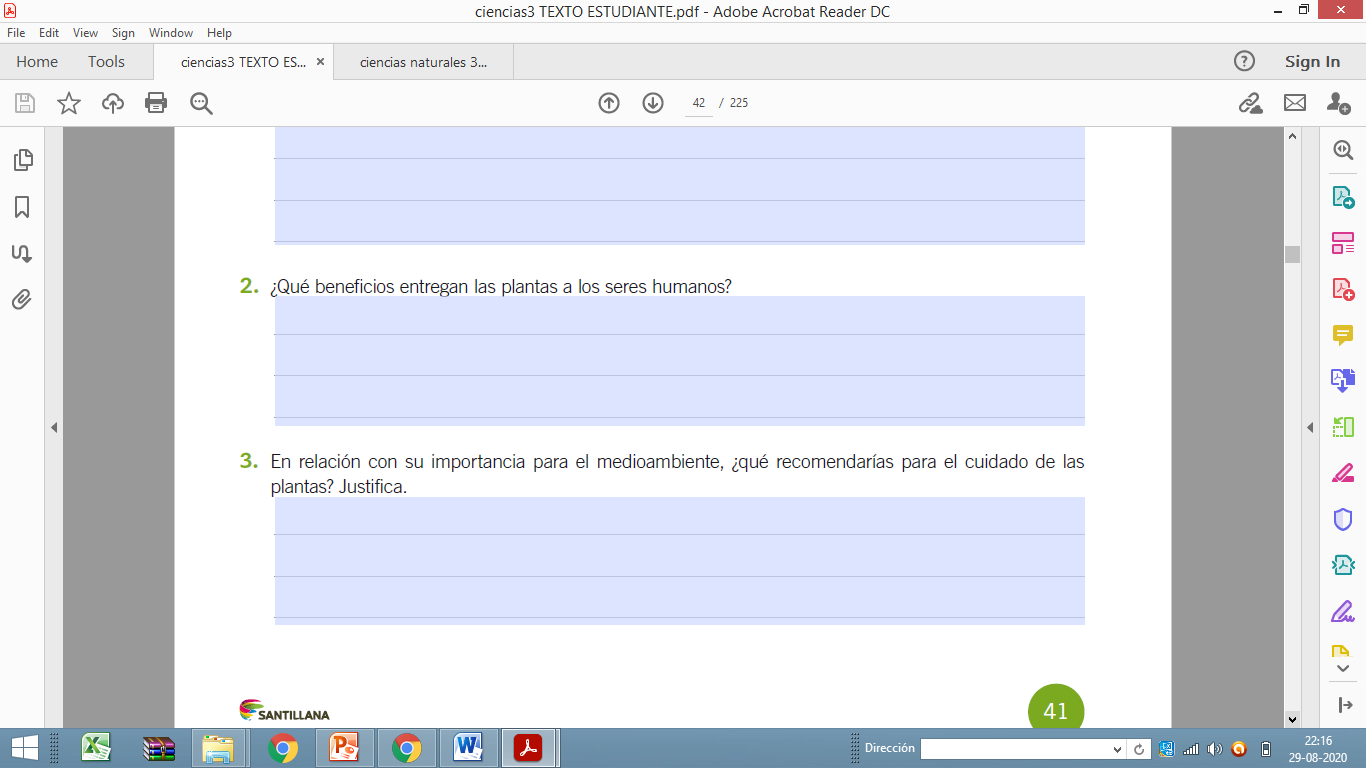 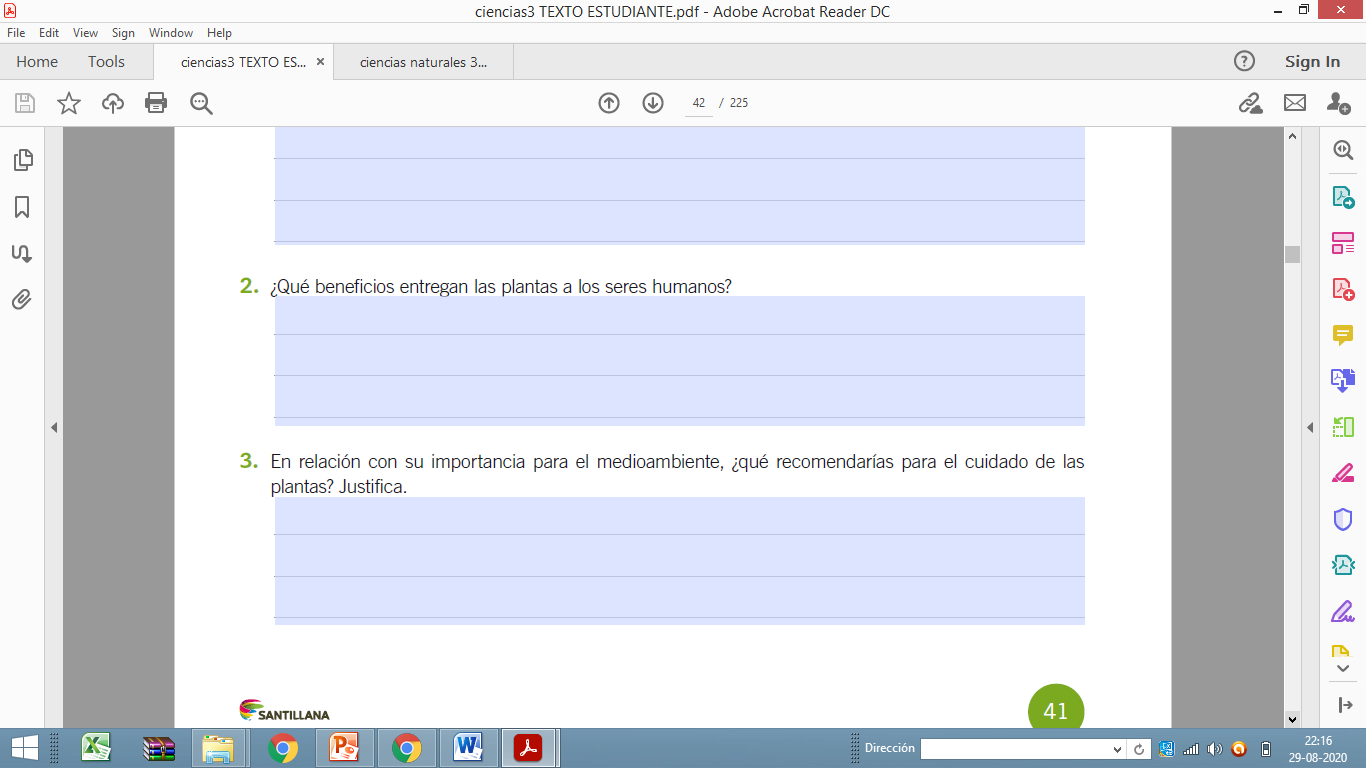 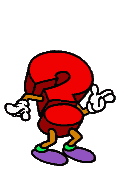 ACTIVIDAD: Crea un decálogo que oriente a la comunidad educativa en el cuidado de las plantas y el medio ambiente. Recuerda explicar en el catálogo por qué son tan importantes las plantas.
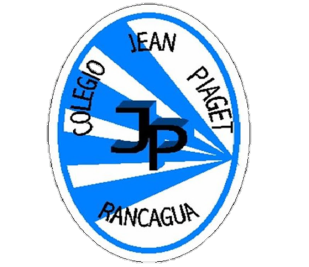 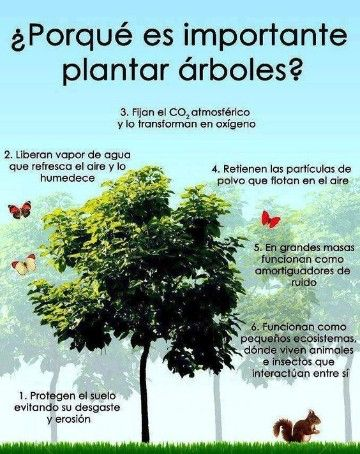 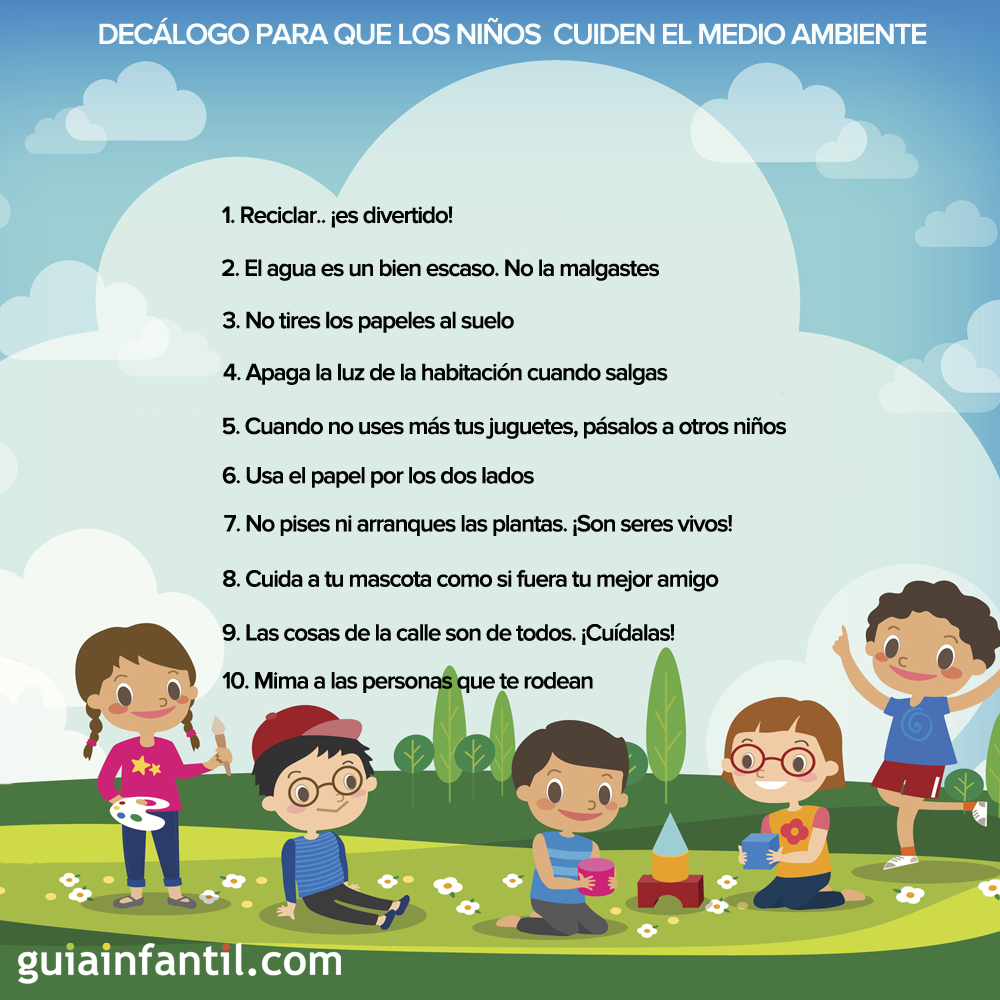 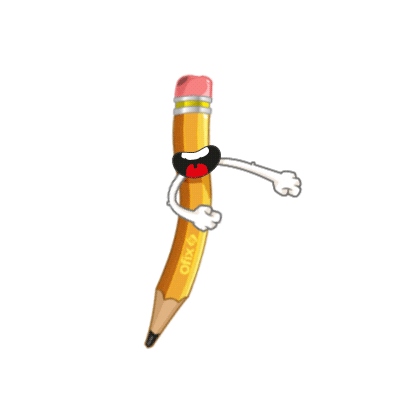 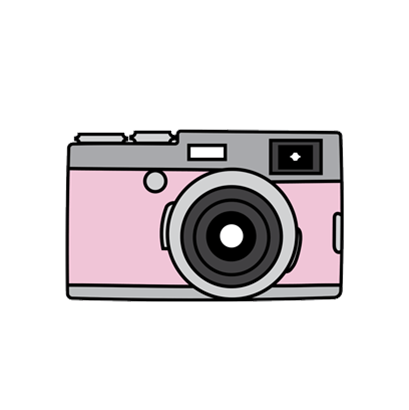 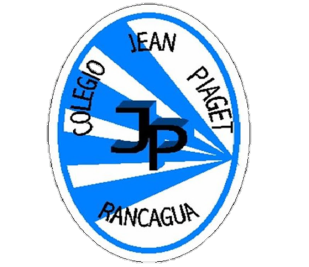 TICKET DE SALIDASemana 24Ciencias Naturales 3°
Para responder el ticket de salida haz clic en el siguiente enlace:
https://forms.gle/SZQtN8tJkVFQmzPRA
Si no puedes ingresar al ticket de forma virtual, solicita a la profesora el ticket en PDF
Correo: constanza.barrios@colegio-jeanpiaget.cl
Celular: 963447733